Code System Identifier Assignment ProcessThe Art of Vocabulary in IGs, Profiles and Resources
January 12, 2022 HL7 FHIR Connectathon Vocab Ask the Expert Session
Why we are here
Code Systems and Value Sets require clear, concise, reliable identification
Vocabulary/Terminology artifacts are the backbone of resources, profiles and IGs
Code Systems provide standard concept codes for coded data elements
Value Sets select a set of concepts from one or more Code Systems for use in a particular context. 
Value Set Definition: description of the set of concept representations (usually codes) that are intended for use 
Value Set Expansion: complete enumeration of the member list of Concept Representations as defined in a Value Set Content Logical Definition (CLD) using the required Code Systems
© 2021 Health Level Seven ® International. Licensed under Creative Commons Attribution 4.0 International
HL7, Health Level Seven, FHIR and the FHIR flame logo are registered trademarks of Health Level Seven International. Reg. U.S. TM Office
2
Definition vs: Expansion Example
Value Set Definition
All descendants of SNOMED CT 315598000 |Lipid disorder monitoring (regime/therapy)|

Value Set Expansion  (using Code System Version 2021-07-31
473211005 |Lipid disorder follow up 
assessment (regime/therapy)|
473212003 |Lipid disorder initial 
assessment (regime/therapy)|
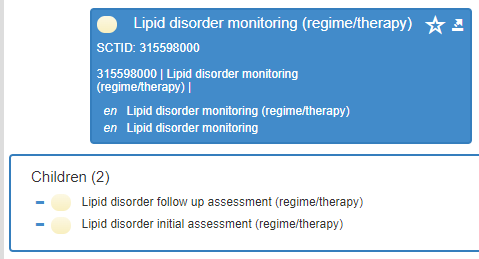 © 2021 Health Level Seven ® International. Licensed under Creative Commons Attribution 4.0 International
HL7, Health Level Seven, FHIR and the FHIR flame logo are registered trademarks of Health Level Seven International. Reg. U.S. TM Office
3
You have a coded element in your Implementation Guide….
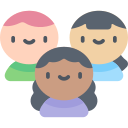 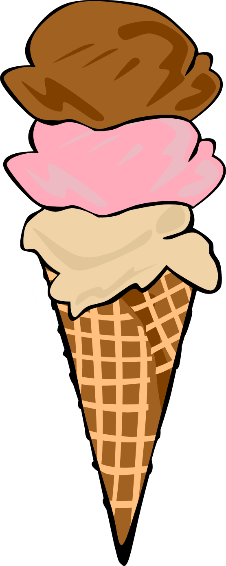 Ice Cream Shop IG
IG Team
Coded Element = Ice Cream Flavor
© 2021 Health Level Seven ® International. Licensed under Creative Commons Attribution 4.0 International
HL7, Health Level Seven, FHIR and the FHIR flame logo are registered trademarks of Health Level Seven International. Reg. U.S. TM Office
4
Ballot Preparation
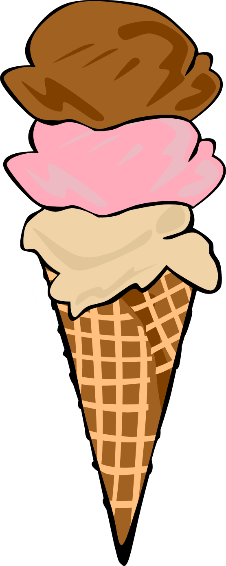 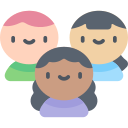 Submit UTG* request via UP* JIRA Project to notify community of new Code System
IG Team
With uri = http://terminology.hl7.org/CodeSystem/IceCreamFlavor
IG authors want to reserve: CodeSystem Name = IceCreamFlavor
*Acronym explanation coming!
© 2021 Health Level Seven ® International. Licensed under Creative Commons Attribution 4.0 International
HL7, Health Level Seven, FHIR and the FHIR flame logo are registered trademarks of Health Level Seven International. Reg. U.S. TM Office
5
[Speaker Notes: Note 1 ticket approach]
IG Publication
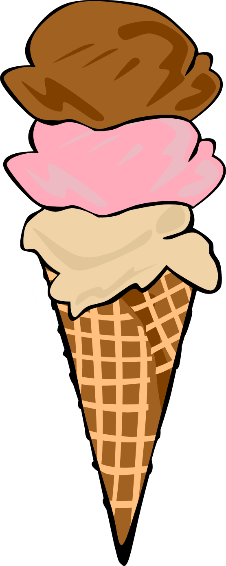 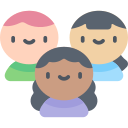 Submit UTG* Request via UP JIRA Project to add content to the Code System
IG Team
IG authors are ready to define the CodeSystem Content and MetaData
The content includes the following concepts:
01 - Vanilla
02 - Chocolate
03 - Blackberry
…
© 2021 Health Level Seven ® International. Licensed under Creative Commons Attribution 4.0 International
HL7, Health Level Seven, FHIR and the FHIR flame logo are registered trademarks of Health Level Seven International. Reg. U.S. TM Office
6
Focus of this material
Internal HL7 Code Systems
Definition
Identification
Task force met from October 2020 to July 2021
Minutes
Workflow diagram
© 2021 Health Level Seven ® International. Licensed under Creative Commons Attribution 4.0 International
HL7, Health Level Seven, FHIR and the FHIR flame logo are registered trademarks of Health Level Seven International. Reg. U.S. TM Office
7
We are not covering identification of the following:
Concept Map: relationship between two Concepts, typically from different Code Systems 
HL7 Gender: F equivalent 248152002 |Female (finding)| 
Binding Strength: conformance relationship of a coded element and a Value Set
Example
Required
Preferred
© 2021 Health Level Seven ® International. Licensed under Creative Commons Attribution 4.0 International
HL7, Health Level Seven, FHIR and the FHIR flame logo are registered trademarks of Health Level Seven International. Reg. U.S. TM Office
8
Poll
UTG
Up The Gas
Utopian Thieves Guild
Ultimate Trolling Guide
Under The Gun
Universal Travel Group
Unified Terminology Governance
© 2021 Health Level Seven ® International. Licensed under Creative Commons Attribution 4.0 International
HL7, Health Level Seven, FHIR and the FHIR flame logo are registered trademarks of Health Level Seven International. Reg. U.S. TM Office
9
Poll
True or False

THO is a terminology server

THO is the greatest thing since sliced bread

THO is the first place to look when you need a Code System or Value Set
© 2021 Health Level Seven ® International. Licensed under Creative Commons Attribution 4.0 International
HL7, Health Level Seven, FHIR and the FHIR flame logo are registered trademarks of Health Level Seven International. Reg. U.S. TM Office
10
Key Acronyms
UTG: Unified Terminology Governance 
HL7 terminology maintenance process
THO: Terminology.hl7.org
HL7 terminology resource repository
Code System, Value Set, Identifier System, Naming System
© 2021 Health Level Seven ® International. Licensed under Creative Commons Attribution 4.0 International
HL7, Health Level Seven, FHIR and the FHIR flame logo are registered trademarks of Health Level Seven International. Reg. U.S. TM Office
11
Key Acronyms
UP:  
UTG JIRA project to request changes to HL7 terminology
HTA: 
HL7 Terminology Authority – interface between HL7 and external* Code System owners
HSCR: 
HL7 Software Change Request JIRA project to request changes to THO feature/function
IG: 
Implementation Guide

*Definition of external Code System coming up!
© 2021 Health Level Seven ® International. Licensed under Creative Commons Attribution 4.0 International
HL7, Health Level Seven, FHIR and the FHIR flame logo are registered trademarks of Health Level Seven International. Reg. U.S. TM Office
12
Types of Code Systems
© 2021 Health Level Seven ® International. Licensed under Creative Commons Attribution 4.0 International
HL7, Health Level Seven, FHIR and the FHIR flame logo are registered trademarks of Health Level Seven International. Reg. U.S. TM Office
13
Code System Type - External
External
Content is managed by an organization other than HL7
Identifier assignment follows the HTA process  
SNOMED CT, LOINC, ICD-O-3, UCUM
Identifiers are in THO
Content is NOT in THO*

*some exceptions when there is agreement with the Code System owner
© 2021 Health Level Seven ® International. Licensed under Creative Commons Attribution 4.0 International
HL7, Health Level Seven, FHIR and the FHIR flame logo are registered trademarks of Health Level Seven International. Reg. U.S. TM Office
14
Code System Type - Example
Not Example binding strength!!
Not in THO; content and identifiers managed by an IG author
May be defined because
No known Code System covers the domain
FHIR core spec requirement (can’t reference proprietary codes)
Expectations for use
Value sets drawn from an Example Code System will never, and should never be used in a production system
No specific guidance at this point for uri assignment  -  however it is strongly suggested that example be part of the uri
© 2021 Health Level Seven ® International. Licensed under Creative Commons Attribution 4.0 International
HL7, Health Level Seven, FHIR and the FHIR flame logo are registered trademarks of Health Level Seven International. Reg. U.S. TM Office
15
Code System Type – Example Gone Wrong
CareTeamRole
Code System: http://terminology.hl7.org/CodeSystem/claimcareteamrole
Value Set: http://hl7.org/fhir/ValueSet/claim-careteamrole

BOTH noted as examples – referenced in multiple IGs
CARIN-BB IG 
Bound with required binding strength to EOB role code
http://hl7.org/fhir/us/carin-bb/ValueSet/C4BBClaimInstitutionalCareTeamRole
© 2021 Health Level Seven ® International. Licensed under Creative Commons Attribution 4.0 International
HL7, Health Level Seven, FHIR and the FHIR flame logo are registered trademarks of Health Level Seven International. Reg. U.S. TM Office
16
Code System Type – Internal – Best Practice
Internal – FOCUS OF THIS MATERIAL
Content is managed by HL7 work groups and IG authors
Code Systems were change management is not bound to a ballot cycle – MUST BE in THO  
Example: Code System identifierType
© 2021 Health Level Seven ® International. Licensed under Creative Commons Attribution 4.0 International
HL7, Health Level Seven, FHIR and the FHIR flame logo are registered trademarks of Health Level Seven International. Reg. U.S. TM Office
17
Code System Type – Internal – THO Exception
Code Systems where change management is tied to ballot cycle (aka structural codes or codes that may only change with a ballot) - not in THO
publication-status
MoodCode
© 2021 Health Level Seven ® International. Licensed under Creative Commons Attribution 4.0 International
HL7, Health Level Seven, FHIR and the FHIR flame logo are registered trademarks of Health Level Seven International. Reg. U.S. TM Office
18
Side Note: Example Binding Strength or Example Value Set
Example Binding Strength
Is not the same as a CodeSystem created to provide example concepts to use in a Value Set
Used to provide implementer guidance

Example Value Set – not in THO
May be drawn from an Example Code System
Same rules apply (not to be used in a production system)
May be drawn from an established Code System
Provided for guidance and expected to be tightened up at implementation
© 2021 Health Level Seven ® International. Licensed under Creative Commons Attribution 4.0 International
HL7, Health Level Seven, FHIR and the FHIR flame logo are registered trademarks of Health Level Seven International. Reg. U.S. TM Office
19
Best Practices – Internal Code System
*December 2021 THO release 3.0
**UTG request to include on “Pending” tab
***xxxxx is a meaningful, human readable name that clearly distinguishes the CodeSystem from any other
© 2021 Health Level Seven ® International. Licensed under Creative Commons Attribution 4.0 International
HL7, Health Level Seven, FHIR and the FHIR flame logo are registered trademarks of Health Level Seven International. Reg. U.S. TM Office
20
Best Practices – Value Set
*December 2021 THO release
**UTG request to include on “Pending” tab
***xxxxx is a meaningful, human readable name that clearly distinguishes the CodeSystem from any other
© 2021 Health Level Seven ® International. Licensed under Creative Commons Attribution 4.0 International
HL7, Health Level Seven, FHIR and the FHIR flame logo are registered trademarks of Health Level Seven International. Reg. U.S. TM Office
21
Exceptions
Ballot may have been processed when the Code System content is in the specification, and not THO. 
Re-balloting not required if terminology content is moved to THO.
If Code System content changes as a result of ballot comments, (e.g. community feedback), the specification may have to be re-balloted.  
Difficult to plan for every situation. Feel free to consult your friendly Vocab work group or TSMG member.
© 2021 Health Level Seven ® International. Licensed under Creative Commons Attribution 4.0 International
HL7, Health Level Seven, FHIR and the FHIR flame logo are registered trademarks of Health Level Seven International. Reg. U.S. TM Office
22
Summary
Do use UTG 
to create Internal Code System and Value Set identifiers and content in THO

Do not 
Create Internal Code Systems and Value Sets in your IG

Do get on board, get ahead of the pack
Process will be enforced by tooling and checked in the publication QA process
Process is enforced with ballot comments
© 2021 Health Level Seven ® International. Licensed under Creative Commons Attribution 4.0 International
HL7, Health Level Seven, FHIR and the FHIR flame logo are registered trademarks of Health Level Seven International. Reg. U.S. TM Office
23
Terminology Services Management Group
TSMG  Charter
The TSMG is responsible for the execution of the Services which are expected to include:
Management of the Unified Terminology Governance (UTG) consensus review process and operation of its underlying technical infrastructure including HL7 Jira and Confluence.
Management, oversight, publication and operation of HL7 Terminology / terminology.hl7.org (known as THO) as the single, trusted and well-maintained infrastructure solution to support use of terminology in HL7.
Input into HL7 operations of a terminology service including its technical infrastructure i.e., a FHIR-based Terminology Server.
Development of whole-of-HL7 terminology policies to support the above services.
Day to day decision making around terminology.
Review of standards projects for terminology requirements.
Implementation of terminology quality criteria as defined by the Vocabulary WG that are required to be completed before balloting and publication.
© 2021 Health Level Seven ® International. Licensed under Creative Commons Attribution 4.0 International
HL7, Health Level Seven, FHIR and the FHIR flame logo are registered trademarks of Health Level Seven International. Reg. U.S. TM Office
24
Thank you for attending!
© 2021 Health Level Seven ® International. Licensed under Creative Commons Attribution 4.0 International
HL7, Health Level Seven, FHIR and the FHIR flame logo are registered trademarks of Health Level Seven International. Reg. U.S. TM Office
25
Supporting Slides
© 2019 Health Level Seven ® International. Licensed under Creative Commons Attribution 4.0 International
HL7, Health Level Seven, FHIR and the FHIR flame logo are registered trademarks of Health Level Seven International. Reg. U.S. TM Office.
26
UTG
Project Scope Statement (PSS) approved in 2016
Live in March-May 2020
Funded by United States Office of the National Coordinator (ONC)
Solves the following problems:
Fragmented sources of terminology content
Value Sets and Code Systems visible only in specifications/IGs
Difficulty discovering terminology content
Terminology review (harmonization) tied to ballot cycle (V3 and CDA)
Minimal FHIR terminology review outside of ballot comments
Dependent on ballot commenters reviewing terminology artifacts
© 2021 Health Level Seven ® International. Licensed under Creative Commons Attribution 4.0 International
HL7, Health Level Seven, FHIR and the FHIR flame logo are registered trademarks of Health Level Seven International. Reg. U.S. TM Office
27
UTG Characteristics
Shift terminology responsibility to IG/specification authors/team and sponsoring work groups (Accelerators)
New process
Some bumps in the road, UTG task force formed to address issues
Replaces V3 harmonization with consensus based, continuous process
Well documented, constantly being improved
Establishes THO to be the single source of truth for HL7 terminology
Imported V2 tables, V3 CoreMIF (model interchange format) terminology repository and some FHIR terminology
For example: ConceptMap.status  is bound to Value Set PublicationStatus with binding strength = required
© 2021 Health Level Seven ® International. Licensed under Creative Commons Attribution 4.0 International
HL7, Health Level Seven, FHIR and the FHIR flame logo are registered trademarks of Health Level Seven International. Reg. U.S. TM Office
28
UTG Characteristics
Implemented as a FHIR IG
Is a process
Is supported by UP JIRA workflow
Something cannot be in UTG but it can be in THO
Is something you need to learn about
WELL documented
© 2021 Health Level Seven ® International. Licensed under Creative Commons Attribution 4.0 International
HL7, Health Level Seven, FHIR and the FHIR flame logo are registered trademarks of Health Level Seven International. Reg. U.S. TM Office
29
NOT Managed with UTG
FHIR structural/ballot bound terminology 
V2 or CDA structural/ballot bound terminology
FHIR: Value Sets bound with required binding strength to code datatype elements
For example: ConceptMap.status  is bound to Value Set PublicationStatus with binding strength = required
© 2021 Health Level Seven ® International. Licensed under Creative Commons Attribution 4.0 International
HL7, Health Level Seven, FHIR and the FHIR flame logo are registered trademarks of Health Level Seven International. Reg. U.S. TM Office
30
UTG Benefits
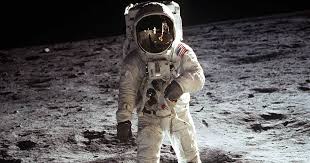 Most HL7 terminology managed in one place
Unifies terminology process across all product families
Moves terminology review earlier in the process
IG authors, implementers have one place to go to find terminology
“Connectathon” for terminology, test it out, community consensus 
Reduce duplicative work; save time
Immediate
Long term
© 2021 Health Level Seven ® International. Licensed under Creative Commons Attribution 4.0 International
HL7, Health Level Seven, FHIR and the FHIR flame logo are registered trademarks of Health Level Seven International. Reg. U.S. TM Office
31
UTG Benefits - 2
Supports collaboration
Exposes stale content that should be unified, updated, replaced or retired
Unifies content 
Crowd Sourcing
PresentOnAdmission
EOB (explanation of benefits) and Claim had both defined the same CodeSystem with different names
After meeting, there is now one CodeSystem with multiple ValueSets
© 2021 Health Level Seven ® International. Licensed under Creative Commons Attribution 4.0 International
HL7, Health Level Seven, FHIR and the FHIR flame logo are registered trademarks of Health Level Seven International. Reg. U.S. TM Office
32
UTG Issues
People have to vote, tickets may languish
Submitters have to stay on top of their tickets – CANNOT throw it over the wall and forget
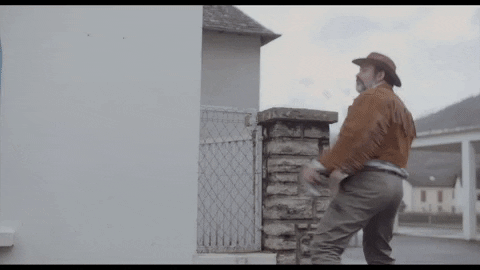 © 2021 Health Level Seven ® International. Licensed under Creative Commons Attribution 4.0 International
HL7, Health Level Seven, FHIR and the FHIR flame logo are registered trademarks of Health Level Seven International. Reg. U.S. TM Office
33
UTG Approach
Moving forward
Not attempting to fix existing situation, unless
Code System owners (Work Groups and Accelerators) decide
PresentOnAdmission
Enable change management
Change is inevitable
Minimizes impact
Uses NamingSystem resource to manage Code System identifiers, life cycle and important metadata (e.g. preferred and authoritative indicators)
© 2021 Health Level Seven ® International. Licensed under Creative Commons Attribution 4.0 International
HL7, Health Level Seven, FHIR and the FHIR flame logo are registered trademarks of Health Level Seven International. Reg. U.S. TM Office
34
THO (terminology.hl7.org)
HL7 terminology artifact repository
Established in September 2020 and accepted by the TSC in October 2020
Content managed using the UTG process
Implemented as a FHIR IG
Code Systems and Value Sets are in THO
Code Systems and Value Sets cannot be in UTG
© 2021 Health Level Seven ® International. Licensed under Creative Commons Attribution 4.0 International
HL7, Health Level Seven, FHIR and the FHIR flame logo are registered trademarks of Health Level Seven International. Reg. U.S. TM Office
35
THO (terminology.hl7.org)
HL7 terminology artifact repository
Allows your terminology artifacts to be separated from the IG ballot cycle
© 2021 Health Level Seven ® International. Licensed under Creative Commons Attribution 4.0 International
HL7, Health Level Seven, FHIR and the FHIR flame logo are registered trademarks of Health Level Seven International. Reg. U.S. TM Office
36
THO is not
A terminology server

A repository for versioned terminology artifacts (yet)

However,
Code Systems and Value Sets from THO are imported into the FHIR terminology server (tx.fhir.org) for validation and publication
CI build vs:
Published release - default
© 2021 Health Level Seven ® International. Licensed under Creative Commons Attribution 4.0 International
HL7, Health Level Seven, FHIR and the FHIR flame logo are registered trademarks of Health Level Seven International. Reg. U.S. TM Office
37
Avoid this situation!
Revenue Codes
THO:  
VALUE SET: http://terminology.hl7.org/ValueSet/v2-0456   with OID = 2.16.840.1.113883.21.476   
 (7 codes, subset of Code System)  (yet the definition indicates it is “all codes from the Code System”)
OID is incorrect
CODE SYSTEM: http://terminology.hl7.org/CodeSystem/v2-0456  with OID = 2.16.840.1.113883.6.301.3
© 2021 Health Level Seven ® International. Licensed under Creative Commons Attribution 4.0 International
HL7, Health Level Seven, FHIR and the FHIR flame logo are registered trademarks of Health Level Seven International. Reg. U.S. TM Office
38
Avoid this situation!
Revenue Codes
CARIN IGs
 VALUE SET: http://hl7.org/fhir/us/carin-bb/ValueSet/AHANUBCRevenueCodes
CODE SYSTEM: https://www.nubc.org/CodeSystem/RevenueCodes
VALUE SET: Valueset-ex-revenue-center - FHIR v4.0.1 (hl7.org)
CODE SYSTEM: HL7.TERMINOLOGY\nubc-ServiceLineRevenue-cs - FHIR v4.0.1
WHAT IS THE DIFFERENCE? 
 HOW DID THIS HAPPEN?
© 2021 Health Level Seven ® International. Licensed under Creative Commons Attribution 4.0 International
HL7, Health Level Seven, FHIR and the FHIR flame logo are registered trademarks of Health Level Seven International. Reg. U.S. TM Office
39
Avoid this situation!
Provider Taxonomy Codes
CODE SYSTEM: http://terminology.hl7.org/CodeSystem/v3-nuccProviderCodes - FHIR v4.0.1

CODE SYSTEM: http://terminology.hl7.org/CodeSystem/v3-HealthcareProviderTaxonomyHIPAA  - FHIR v4.0.1

VALUE SET: http://hl7.org/fhir/us/core/ValueSet/us-core-provider-specialty  USCore (hl7.org)
CODE SYSTEM URI = http://nucc.org/provider-taxonomy

WHAT IS THE DIFFERENCE? 
 HOW DID THIS HAPPEN?
© 2021 Health Level Seven ® International. Licensed under Creative Commons Attribution 4.0 International
HL7, Health Level Seven, FHIR and the FHIR flame logo are registered trademarks of Health Level Seven International. Reg. U.S. TM Office
40
Poll
THO True/False
© 2021 Health Level Seven ® International. Licensed under Creative Commons Attribution 4.0 International
HL7, Health Level Seven, FHIR and the FHIR flame logo are registered trademarks of Health Level Seven International. Reg. U.S. TM Office
41
You have a coded element in your Implementation Guide….
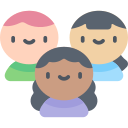 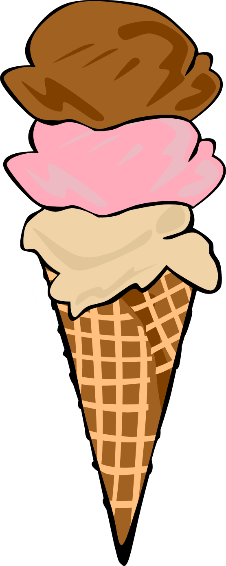 Ice Cream Shop IG
IG Team
Coded Element = Ice Cream Flavor
© 2021 Health Level Seven ® International. Licensed under Creative Commons Attribution 4.0 International
HL7, Health Level Seven, FHIR and the FHIR flame logo are registered trademarks of Health Level Seven International. Reg. U.S. TM Office
42
Ballot Preparation
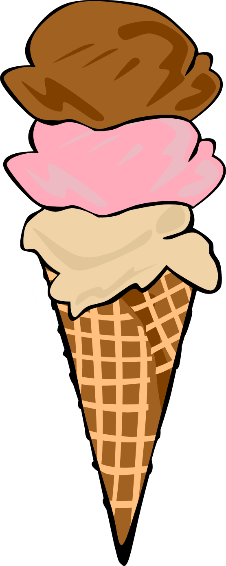 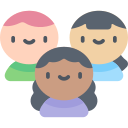 Submit UTG* request via UP* JIRA Project to notify community of new Code System
IG Team
With uri = http://terminology.hl7.org/CodeSystem/IceCreamFlavor
IG authors want to reserve: CodeSystem Name = IceCreamFlavor
*Acronym explanation coming!
© 2021 Health Level Seven ® International. Licensed under Creative Commons Attribution 4.0 International
HL7, Health Level Seven, FHIR and the FHIR flame logo are registered trademarks of Health Level Seven International. Reg. U.S. TM Office
43
[Speaker Notes: Note 1 ticket approach]
IG Publication
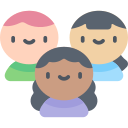 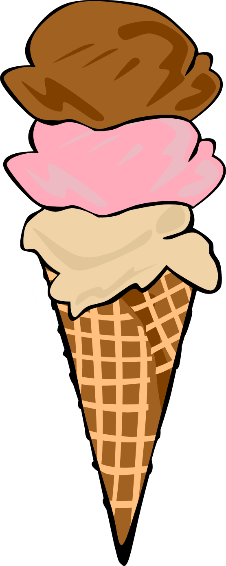 Submit UTG* Request via UP JIRA Project to add content to the Code System
IG Team
IG authors are ready to define the CodeSystem Content and MetaData
The content includes the following concepts:
01 - Vanilla
02 - Chocolate
03 - Blackberry
…
© 2021 Health Level Seven ® International. Licensed under Creative Commons Attribution 4.0 International
HL7, Health Level Seven, FHIR and the FHIR flame logo are registered trademarks of Health Level Seven International. Reg. U.S. TM Office
44
Questions/Discussion
© 2021 Health Level Seven ® International. Licensed under Creative Commons Attribution 4.0 International
HL7, Health Level Seven, FHIR and the FHIR flame logo are registered trademarks of Health Level Seven International. Reg. U.S. TM Office
45
Thank you for attending!
© 2021 Health Level Seven ® International. Licensed under Creative Commons Attribution 4.0 International
HL7, Health Level Seven, FHIR and the FHIR flame logo are registered trademarks of Health Level Seven International. Reg. U.S. TM Office
46